Primární prevence a ekonomika
Diskusní setkání v Centru podpory veřejného zdraví SZÚ 
27.10.2022
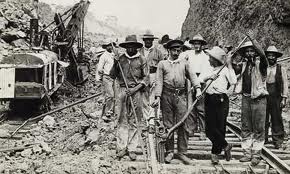 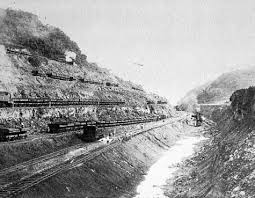 Ferdinand Lesseps
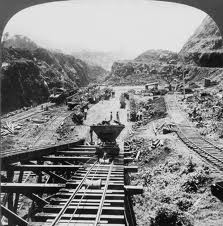 Panama 1881 - 1889
22.000 mrtvých
342.000 ztracených let života
575 mld. $ ztráty (úmrtí a absence při nemoci)
Bankrot stavební společnosti
[Speaker Notes: Ferdinand de Lesseps 1881 – 89. Katastrofální podcenění péče o dělníky -22.000 mrtvých, malárie, žlutá zimnice. USD. USA od r. 1901, boj s malárií a žlutou zimnicí po zkušenostech z Kuby.]
Kříž J. Hygiena http://dx.doi.org/10.21101/hygiena.a1451
Burden of disease: disability-adjusted life-years (DALYs) are calculated as the sum of years of life lost (YLL) and years lost due to disability (YLD). YLL předčasná úmrtnost před 65.r. věku, YLD léta ztracená nemocemi.
Finanční ocenění roku života
DALY

V ČR neexistuje oficiální konvenční finanční ekvivalent DALY.
Hodnota DALY pro  populaci ČR: návrh 800.000-1,000.000 Kč 
     Kříž, 2011, HYGIENA  2011  56(3) (89 –94  a  Investice do zdraví  2015 file:///F:/140505-Investice-do-zdrav%C3%AD-v-R.pdf
QALY  rok života v dobrém zdraví 
 20 – 40.000 Ł Anglie. (560.000-1,2 mil. Kč) 
ČR: 1 mil. Kč – teoretická  hranice pro nákladovou  efektivitu.  Kardiologická revue. 2010,12(3) 143-150.
Odhad  národohospodářské zátěže z nemocí v ČR
3,4 mil. DALYs x  800 tis. Kč = 2.720 mld. Kč.
Snížení DALYs efektivní prevencí o 1%  =   zisk 27,5 mld. Kč.
[Speaker Notes: Poznámka ke QALY/1 mil. Kč. Pokud intervence, která zajistí 1 QALY a nestojí víc než 1 mil, Kč, je ekonomicky přijatelná.]
DALYs v důsledku expozice PM10 a hluku. Nizozemsko. 
Příklad aplikace DALY
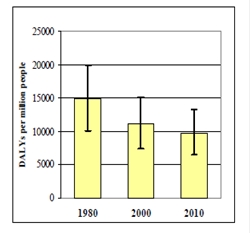 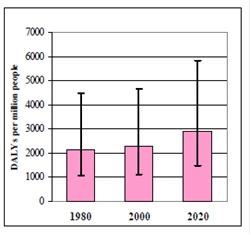 Smysl ekonomiky v prevenci nemocí a podpoře zdraví
3
[Speaker Notes: Náklady na zdravotní péči dosáhly 286 mld. Kč (2009). Z toho 229 mld (80%) činily preventabilní nemoci. 5% snížení  preventabilních nemocí = úspora 12 mld.Kč ročně.]
Nepřímé náklady-příklady: 
Absence v práci, prezentizmus, invalidita a předčasný důchod.
Dávky v nemoci, změny zaměstnání – rekvalifikace.
[Speaker Notes: Ad. 2. Absence, presenteismus (nemocní lidé z obav o ztrátu zaměstnání nebo hodnocení jdou do práce i při nemoci nebo indispozici. V USA odhadují, že ztráty na produktivitě jsou větší než z absencí. V ČR to muže být jinak.]
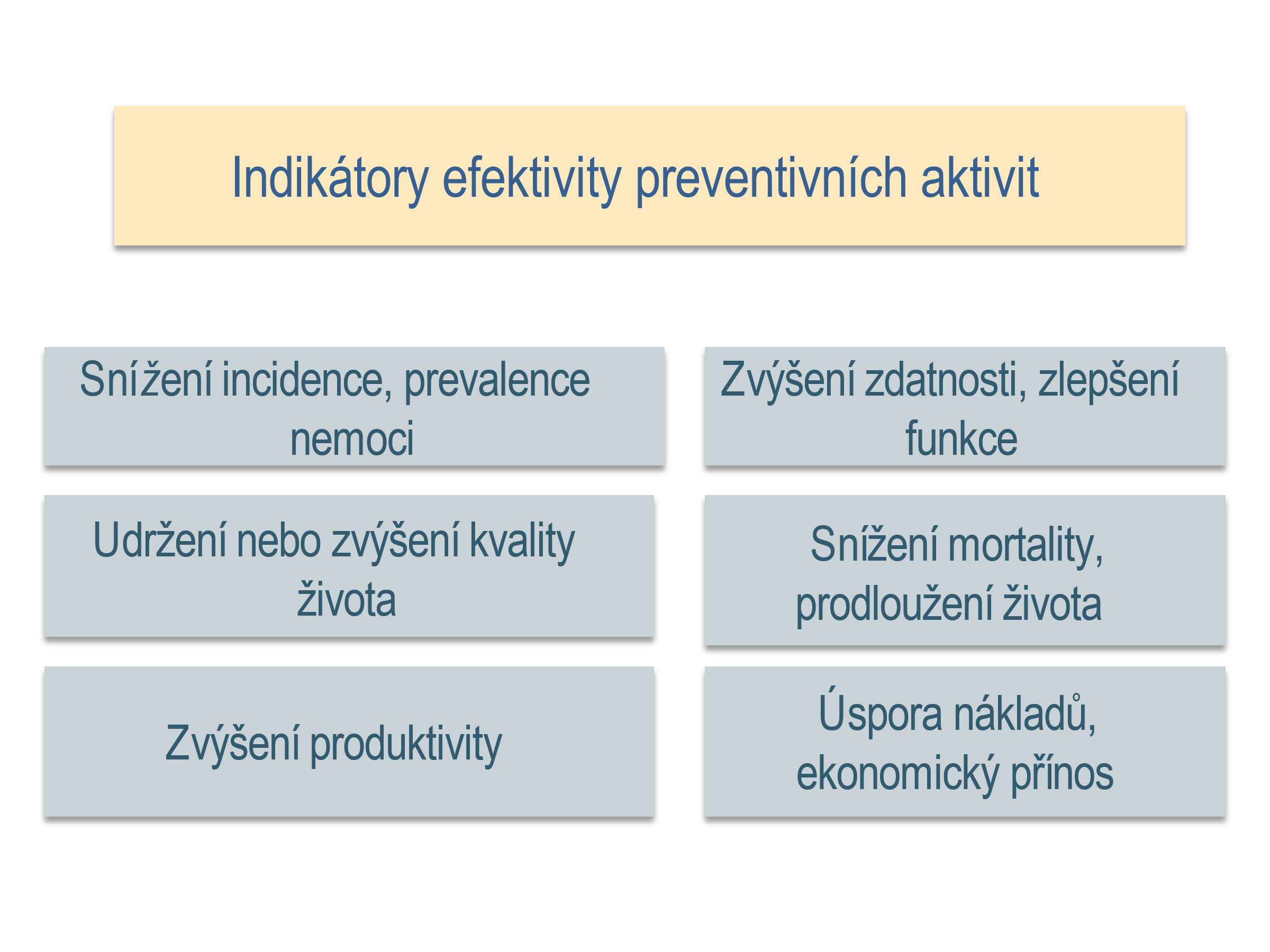 Efektivita preventivní intervence
Efektivitu intervence lze hodnotit ušetřenými nebo získanými roky života (DALY nebo QALY) a dalšími zdravotními ukazateli, aniž by se zvažovalo ekonomické hledisko. 

Nákladová efektivita se pak hodnotí, když se zavede cena za tyto ušetřené (nebo získané) roky či jiné měřitelné výstupy, 
dále pak analýzou nákladové efektivity Cost-effectiveness analysis tj. Cost-benefit nebo benefit-cost analysis, ve kterých se posuzuje, 
jakého efektu se dosáhlo za určitých nákladů.
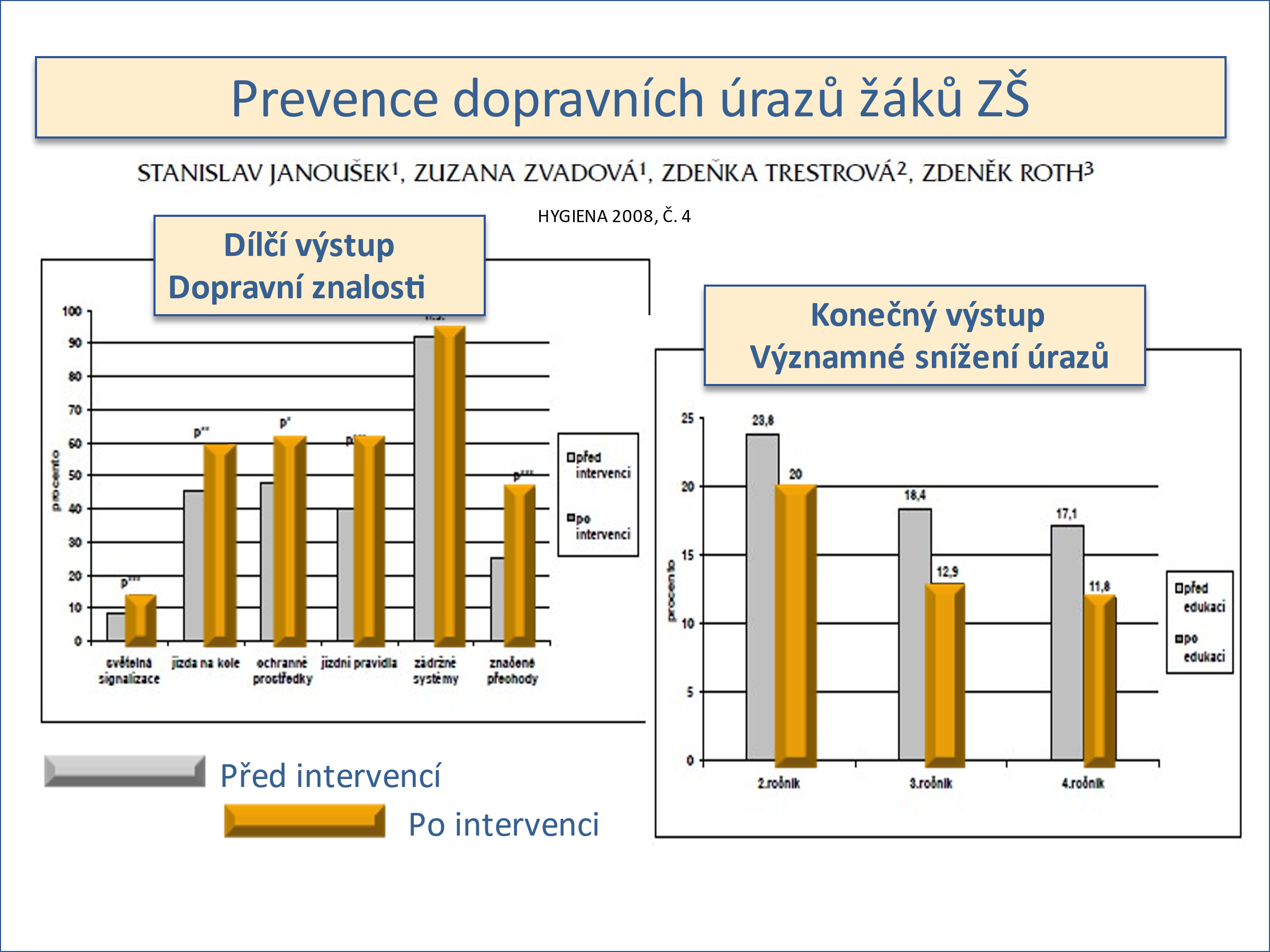 Prevence dopravních úrazů žáků ZŠ
Nákladová efektivita. Dodatečný virtuální výpočet pro 4. ročníky
Intervenovaný soubor měl 2134 žáků, náklady na intervenci činily 300.000 Kč. 
Soubor 4. ročníků = 711 žáků. Náklady (cost) na intervenci u nich = 100.000 Kč. 

Před intervencí mělo úraz průměrně 121 žáků. Po intervenci 84. 
Průměrné náklady na léčení úrazu = 21.000 Kč/dítě. 

Náklady na léčení úrazů u 4. ročníků  před intervencí = 2,541.000Kč, 
po intervenci se snížily na 1,764.000 Kč, tj. o 770.000 Kč (přínos, benefit)

Poměr Benefit/Cost = 777.000/100.000 = 7,77. Vysoká nákladová efektivita, 1 investovaná Kč měla přínos 7,77 Kč.
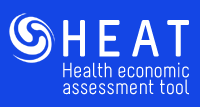 WHO
http://www.heatwalkingcycling.org/
Cena života v ČR. 
Životní pojišťovna, průzkum 2020.
Do 3 mil. 11 %
3-15 mil. 47 %
15-50 mil. 22 %
Více než 50 mil  21 %
Hradec Králové, virtuální projekt 
rekreačního chození 25 tisíc lidí, věk 20-75 r.,  
4 hod. týdně
Value of statistical life ČR (Alberini)  18 mil. Kč
Náklady na projekt 30 mil. Kč
Snížení počtu úmrtí o 38 za rok
Přínos za 10 roků 5,25 mld. Kč
Poměr Cost/Benefit =  30 mil/ 5,25 mld = 1 : 174
Poměr Benefit/Cost = 5,25 mld/30 mil = 175
Přínos prevence úmrtí bývá hodnocen ukazatelem  „Cena statistického života“  Value of Statistical Life (VSL). Je to cena, kterou by byl ochoten člověk platit za snížení či odstranění rizika úmrtí, snížení očekávaných počtů úmrtí. Používá se jen v populačním měřítku.
THE VALUE OF A STATISTICAL LIFE IN THE CZECH REPUBLIC: EVIDENCE FROM A CONTINGENT VALUATION STUDY *
A. Alberini, F. Mattei, M. Kohlová Published 2005 Medicine, Political Science
 https://www.semanticscholar.org/paper/THE-VALUE-OF-A-STATISTICAL-LIFE-IN-THE-CZECH-FROM-A-Alberini-Mattei/bf863049fd6df68076fe44fd7cdc8485de0bb6a8
VSL pro ČR = 18,000.000 Kč
What is the meaning of (statistical) life? Benefit–cost analysis in the time of COVID-19 Jonathan Colmer  Oxford Review of Economic Policy. 2020 Aug 29 : graa022.  Published online 2020 Aug 29. doi: 10.1093/oxrep/graa022
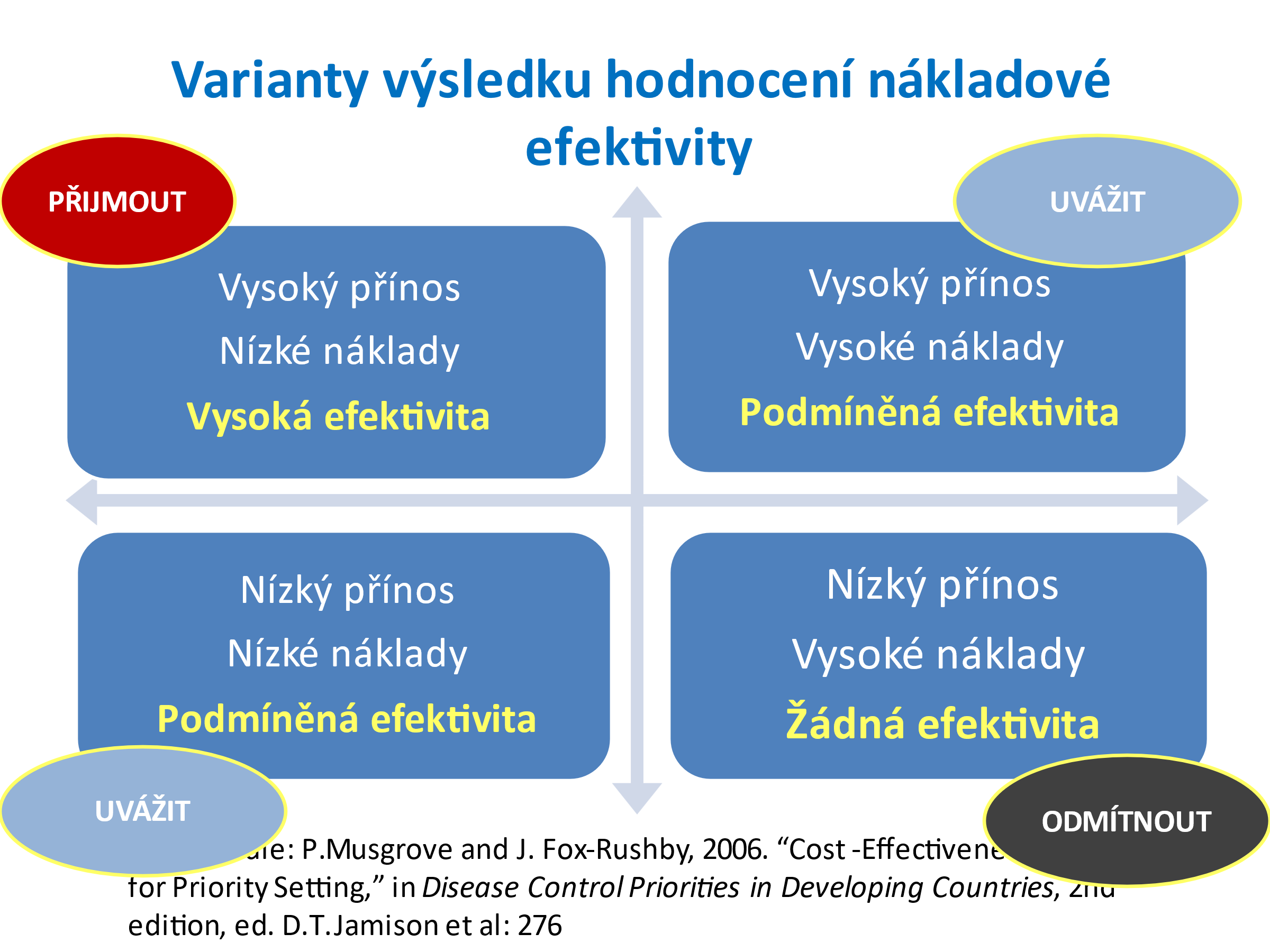 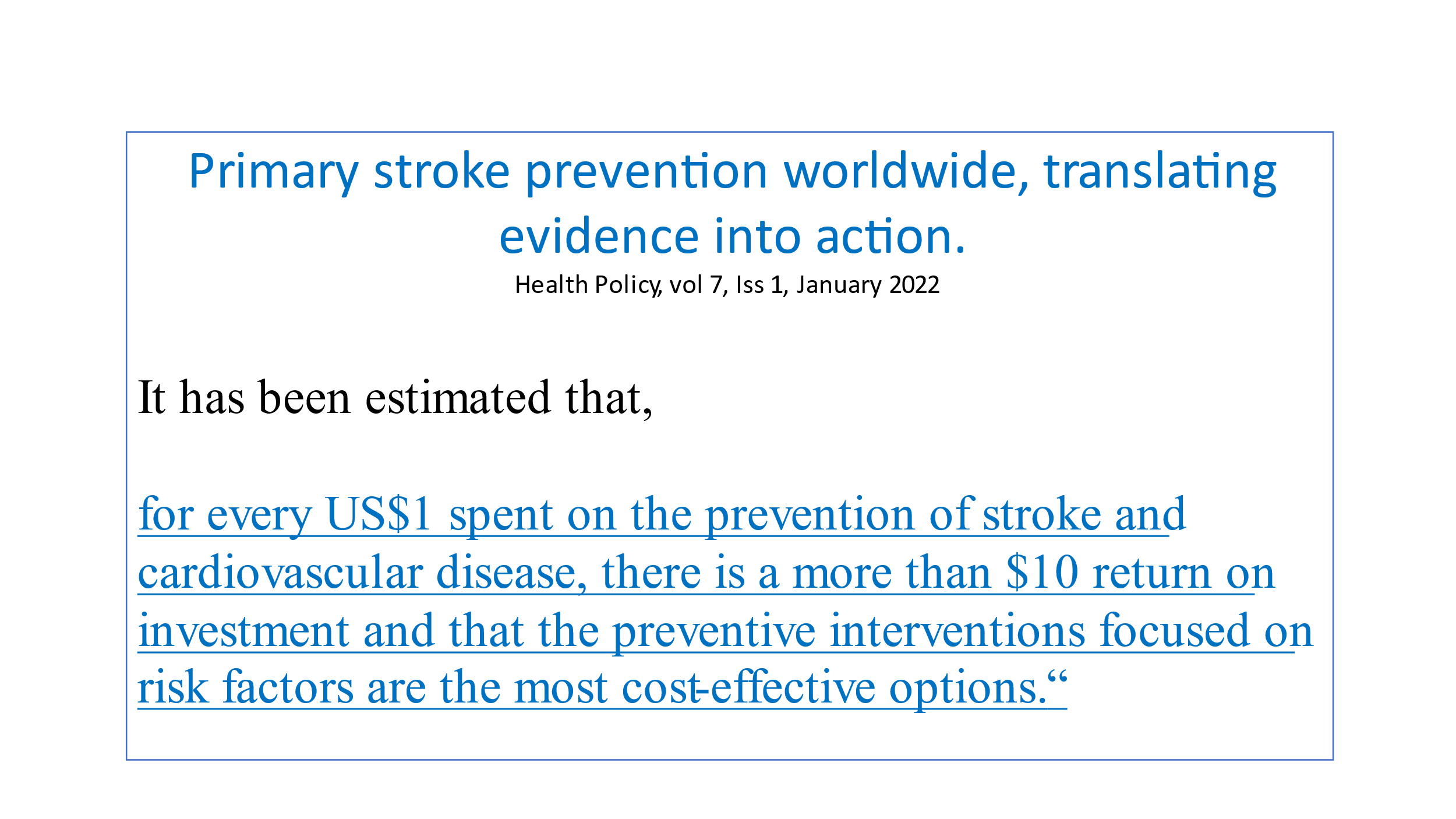 Rheumatic fever and rheumatic heart disease: primary prevention is the cost effective option. Indian J Pediat 2007 Jun;74(6):567-70. doi: 10.1007/s12098-007-0094-y.

Results: 
Primary prevention is the definite viable economic option (1:1.56) compared to secondary (1: 1.07) and tertiary (1: 0.12) preventions. In fact, the current stress on only secondary and tertiary preventions is found to be economically unviable. V závorkách Cost/benefit.

Překlad: Primární prevence je jednoznačně použitelná ekonomická volba …
:  Health Economics Research in Primary Prevention of Cancer: Assessment, Current Challenges, and Future Directions.
Donatus U. Ekwueme, PhD. Et al J Natl Cancer Inst Monogr (2022) 2022(59): lgac014 https://doi.org/10.1093/jncimonographs/lgac014 Monograph pp. 41 Division of Cancer Prevention and Control, Centers for Disease Control and Prevention.
Studies have provided evidence that eliminating or reducing tobacco use; eating a healthy diet, including fruit and vegetables; being physically active; reducing alcohol consumption; avoiding ultraviolet radiation; and minimizing exposure to environmental and occupational carcinogenic agents should substantially reduce cancer incidence in the population.
The benefits of these primary prevention measures in reducing cancer incidence are not instantaneous. Therefore, health economics research has an important role to play in providing credible information to decision makers on the health and economic benefits of primary prevention
Projekt

Nákladově
Efektivní

Vysoce 
efektivní
Prostředky na primární prevenci musí být trvalé
Rámec výzkumu zdravotní ekonomiky v primární prevenci rakoviny
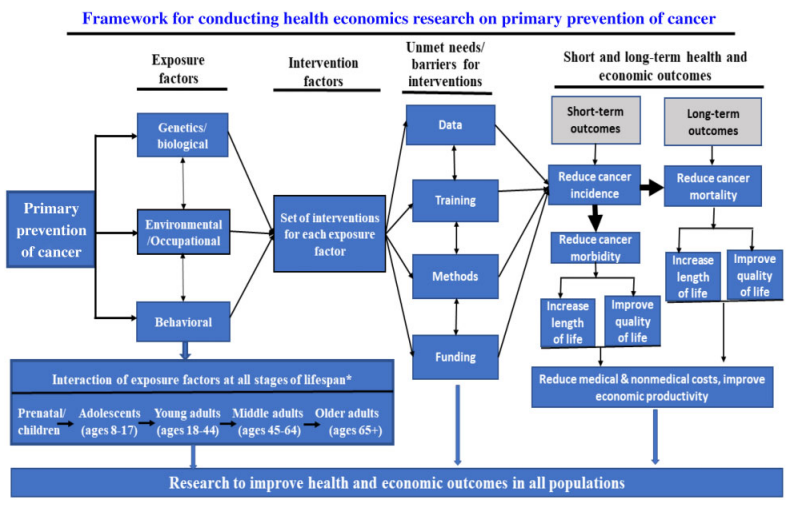 Natl Cancer Inst Monogr, 2022, Vol. 2022, No. 59
[Speaker Notes: Unmet needs Pro výzkum (často) chybějící složky.]
Ekonomika primární prevence nemocí
demonstruje obrovský potenciál primární prevence zvyšovat materiální i humanitární bohatství společnosti
a pomáhá hodnotit efektivitu nákladů
investovaných do preventivních intervencí